District of Columbia Immunization Requirements1
School Year 2015 – 2016
All students attending school in the District of Columbia must present
 proof of appropriately spaced immunizations by the first day of school.
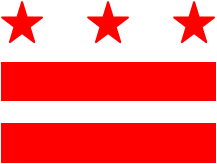 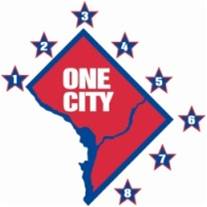 4  Diphtheria/Tetanus/Pertussis (DTaP)
3  Polio
1  Varicella (chickenpox) – if no history of disease2
1  Measles, Mumps & Rubella (MMR)
3  Hepatitis B
2  Hepatitis A
3  or 4 Hib (Haemophilus Influenza Type B) 3
4  PCV (Pneumococcal)
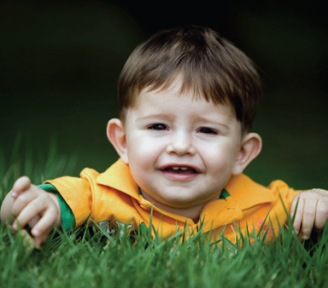 A Child 2 years or older entering
Preschool or Head Start
5  Diphtheria/Tetanus/Pertussis (DTaP)
4  Polio
2  Varicella (chickenpox) – if no history of disease2
2  Measles, Mumps & Rubella (MMR)
3  Hepatitis B
2  Hepatitis A
3  or 4 Hib (Haemophilus Influenza Type B) 3
4  PCV (Pneumococcal)
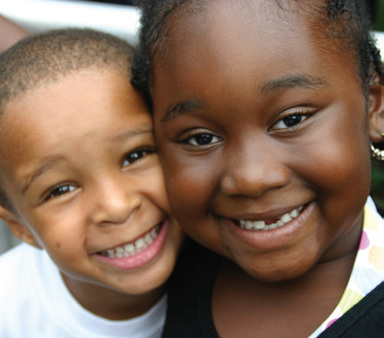 A student 4 years old entering
Pre-Kindergarten
5  Diphtheria/Tetanus/Pertussis (DTaP)
4  Polio
2  Varicella (chickenpox) – if no history of disease2
2  Measles, Mumps & Rubella (MMR)
3  Hepatitis B
2  Hepatitis A (if born on or after 01/01/05)
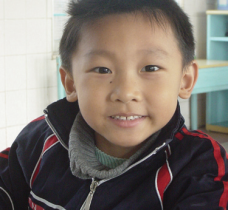 A student  5 – 10 years old entering
Kindergarten thru Fifth Grade
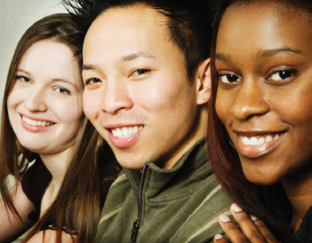 5  Diphtheria/Tetanus/Pertussis (DTaP/Td)
1  Tdap
4  Polio
2  Varicella (chickenpox) – if no history of disease2
2  Measles, Mumps & Rubella (MMR)
3  Hepatitis B
1  Meningococcal
3  Human Papillomavirus Vaccine (HPV) – Students in grades 6 
    thru 12 or parent may sign approved vaccine refusal form
    available at  www.doh.dc.gov
A student 11 years & older entering
Sixth thru Twelfth Grade
1 At all ages and grades, the number of doses required varies by a child’s age and how long ago they were  vaccinated.  Please check with your    
  child’s school nurse or health care provider for details.

2 All Varicella/chickenpox disease histories MUST be verified/diagnosed by a health care provider (MD, NP, PA, RN) and documentation MUST 
  include the month and year of disease.

3 The number of doses is determined by brand used.
Rev 01-15
District of Columbia Immunization Requirements1
School Year 2015 – 2016
All students attending school in the District of Columbia must present
 proof of appropriately spaced immunizations by the first day of school.
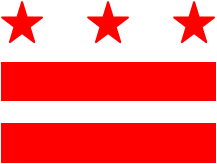 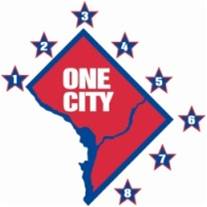 4  Diphtheria/Tetanus/Pertussis (DTaP)
3  Polio
1  Varicella (chickenpox) – if no history of disease2
1  Measles, Mumps & Rubella (MMR)
3  Hepatitis B
2  Hepatitis A
3  or 4 Hib (Haemophilus Influenza Type B) 3
4  PCV (Pneumococcal)
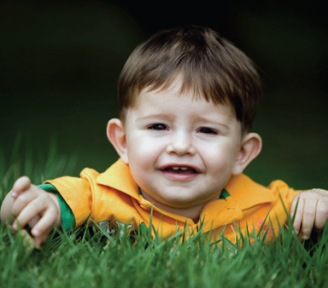 A Child 2 years or older entering
Preschool or Head Start
5  Diphtheria/Tetanus/Pertussis (DTaP)
4  Polio
2  Varicella (chickenpox) – if no history of disease2
2  Measles, Mumps & Rubella (MMR)
3  Hepatitis B
2  Hepatitis A
3  or 4 Hib (Haemophilus Influenza Type B) 3
4  PCV (Pneumococcal)
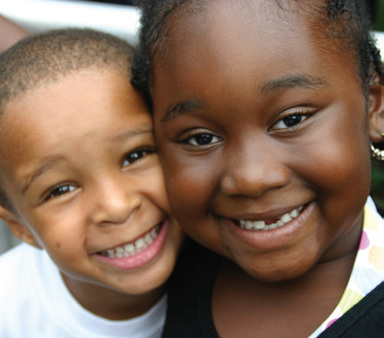 A student 4 years old entering
Pre-Kindergarten
5  Diphtheria/Tetanus/Pertussis (DTaP)
4  Polio
2  Varicella (chickenpox) – if no history of disease2
2  Measles, Mumps & Rubella (MMR)
3  Hepatitis B
2  Hepatitis A (if born on or after 01/01/05)
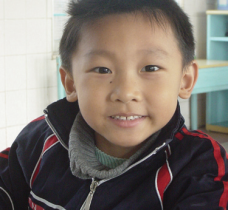 A student  5 – 10 years old entering
Kindergarten thru Fifth Grade
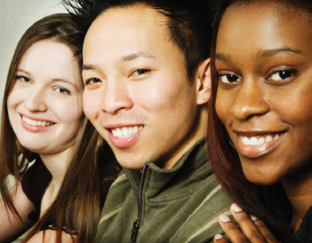 5  Diphtheria/Tetanus/Pertussis (DTaP/Td)
1  Tdap
4  Polio
2  Varicella (chickenpox) – if no history of disease2
2  Measles, Mumps & Rubella (MMR)
3  Hepatitis B
1  Meningococcal
3  Human Papillomavirus Vaccine (HPV) –Students in grades 6                      
    thru 12 or parent may sign approved vaccine refusal form     
    available at  www.doh.dc.gov
A student 11 years & older entering
Sixth thru Twelfth Grade
1 At all ages and grades, the number of doses required varies by a child’s age and how long ago they were  vaccinated.  Please check with your    
  child’s school nurse or health care provider for details.

2 All Varicella/chickenpox disease histories MUST be verified/diagnosed by a health care provider (MD, NP, PA, RN) and documentation MUST 
  include the month and year of disease.

3 The number of doses is determined by brand used.
Rev 01-15